कक्षा-सातवी
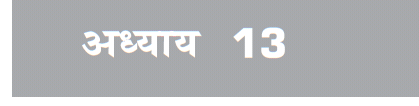 घातांक और घात
1
Govt. High School,Sector-53,Chandigarh
घातांक का स्थान
एक घातांक एक नियमित आधार संख्या से उच्च और छोटे आकार की एक संख्या है
घातांक
3
4
आधार
2
घातांक की परिभाषा
एक घातांक बताता है कि कितनी बार एक संख्या अपने आप से गुणा है
घातांक
3
4
आधार
3
एक घातांक क्या प्रतिनिधित्व करता है
एक घातांक बताता है कि कितनी बार ही एक संख्या अपने आप से गुणा की गई है.
4
= 3 x 3 x 3 x 3
3
4
घातांक को  कैसे पढ़ें
यह तीन की घात चार पढ़ा जाता है
घातांक
3
4
आधार
5
घातांक को  कैसे पढ़ें
इस घातांक का अभिप्राय 3 का स्वंय से 2 बार गुणा किया जाना है
घातांक
3
2
आधार
6
घातांक को  कैसे पढ़ें
इस घातांक का अर्थ 3 का स्वंय से 3 बार गुणा किया जाना है
घातांक
3
3
Base
7
ये घातांक पढ़ें
3
2
6
7
2
3
5
4
8
घातांक ज्ञात करें
3
2 x 2 x 2 =
2
9
घातांक ज्ञात करें
2
3 x 3 =
3
10
घातांक ज्ञात करें
4
5 x 5 x 5 x 5 =
5
11
आधार और घातांक ज्ञात करें
4
8 x 8 x 8 x 8 =
8
12
आधार और घातांक ज्ञात करें
5
7 x 7 x 7 x 7 x 7 =
7
13
आधार और घातांक ज्ञात करें
9 x 9 =
9
2
14
गुणा के द्वारा एक घातांक की  मानक रूप ज्ञात करें
4
3
= 3 x 3 x 3 x 3
9
27
81
15
मानक रूप में आधार और घातांक क्या है?
2
4
16
=
हम कह सकते हैं कि 16 संख्या 4 की घात दो (Second Power) है
16
मानक रूप में आधार और घातांक क्या है?
3
2
8
=
हम कह सकते हैं कि  8 संख्या 2 की घात तीन (Third Power) है
17
मानक रूप में आधार और घातांक क्या है?
2
3
9
=
हम कह सकते हैं कि  9 संख्या 3 की घात दो (Second Power) है
18
मानक रूप में आधार और घातांक क्या है?
3
5
125
=
हम कह सकते हैं कि 125 संख्या 5 की घात तीन (Third Power) है
19
घातांक अक्सर क्षेत्रफल की समस्याओं में उपयोग किया जाता है
लंबाई x चौड़ाई = क्षेत्रफल 
यह पूल एक आयत है 
लंबाई = 30 फीट 
चौड़ाई = 15 फीट
क्षेत्रफल=30 x 15 = 450 फीट.
15ft.
30ft
2
20
घातांक अक्सर आयतन की समस्याओं में उपयोग किया जाता है
लम्बाई x चौड़ाई x ऊँचाई = आयतन 
यह बॉक्स एक आयत है 
लंबाई = 10 सेमी. 
चौड़ाई = 10 सेमी. 
ऊँचाई = 20 सेमी. 
आयतन = 
20 x 10 x 10 = 2000 सेमी.
20
10
10
3
21
यहाँ कुछ क्षेत्रफल हैं उन्हें घातांक में बदलें
2
40 वर्ग फीट = 40 फीट
56 वर्ग इंच = 56 इंच
38 वर्ग मीटर = 38 मीटर
56 वर्ग सेमी. = 56 सेमी.
2
2
2
22
यहाँ कुछ आयतन हैं उन्हें घातांक में बदलें
3
30 घन फीट = 30 फीट 
26 घन इंच = 26 इंच
44 घन मीटर = 44 मीटर 
56 घन सेमी. = 56 सेमी.
3
3
3
23
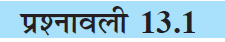 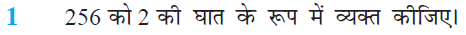 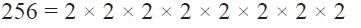 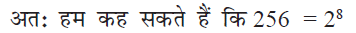 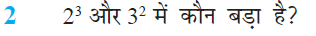 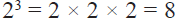 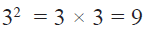 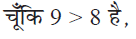 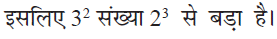 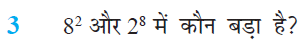 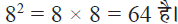 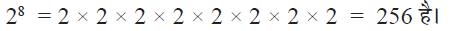 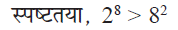 24
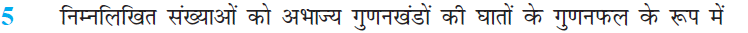 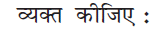 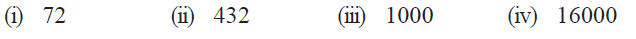 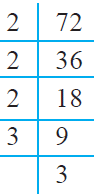 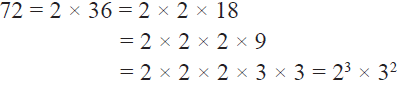 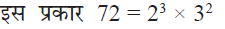 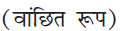 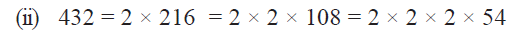 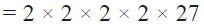 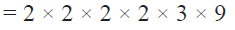 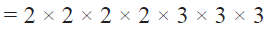 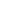 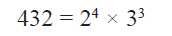 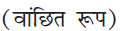 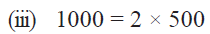 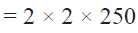 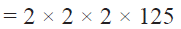 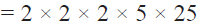 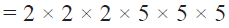 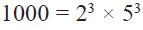 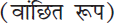 25
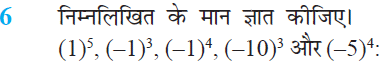 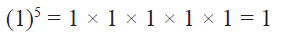 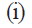 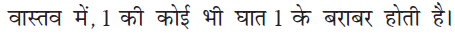 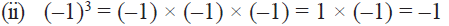 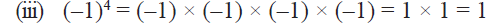 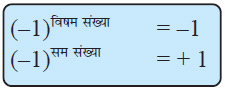 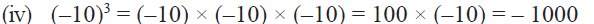 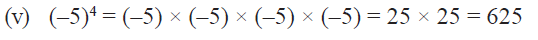 26
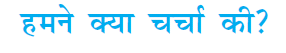 घातांक का स्थान
घातांक की परिभाषा
एक घातांक क्या प्रतिनिधित्व करता है
घातांक को  कैसे पढ़ें
ये घातांक पढ़ें
घातांक ज्ञात करें
आधार और घातांक ज्ञात करें
गुणा के द्वारा एक घातांक की  मानक रूप ज्ञात करें
मानक रूप में आधार और घातांक क्या है?
घातांक अक्सर क्षेत्रफल की समस्याओं में उपयोग किया जाता है
घातांक अक्सर आयतन की समस्याओं में उपयोग किया जाता है
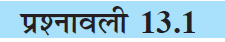 27